Запорізький національний університет Кафедра фізіології, імунології і біохімії з курсом цивільного захисту та медицини 

ОП «Середня освіта (біологія та здоров’я людини)»
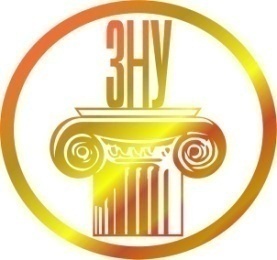 ВІКОВА ІМУНОЛОГІЯ
                                        Змістовий модуль 1
                                      Лекція № 1
                                Вступ до курсу 
                                 «Вікова імунологія» 
                                (4 год)
                                 Частина 2
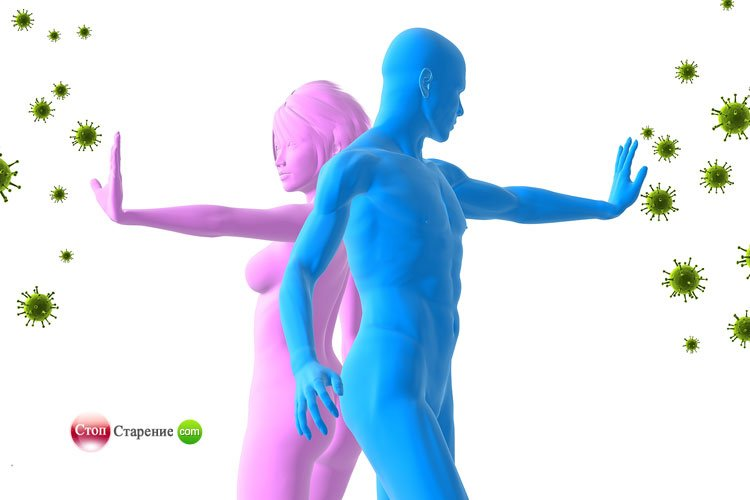 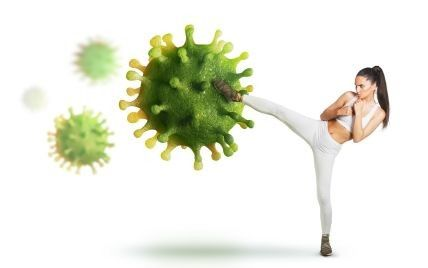 План
1. Імунологія як наука. Вікова імунологія. 
2. Завдання імунології та імунологічні методи. 
3. Основи фізіології імунітету. Механізм імунного захисту організму: імунітет, специфічна імунна система, клітинний імунітет, гуморальний імунітет, неспецифічні фактори захисту. 
4. Органи імунного захисту: центральні органи імунної системи (кістковий мозок, тимус), периферичні органи імунної системи (мигдалини, пейєрові бляшки, селезінка, лімфатичні вузли). 
5. Клітини імунної системи, їх функції, вікові показники норми. 
6. Взаємодія імунної, нервової і гормональної систем у підтримці гомеостазу організмів: спільність медіаторів, рецепторів і клітин-мішеней. 
7. Фізіологічна і репаративна регенерація – морфогенетична функція імунітету.
3. Основи фізіології імунітету. Механізм імунного захисту організму: 
імунітет, специфічна імунна система, клітинний імунітет, гуморальний імунітет, неспецифічні фактори захисту.
Імунна система сформувалася в процесі еволюції для забезпечення захисту організму від зовнішньої і внутрішньої біологічної агресії – інфекцій та пухлин – і відіграє важливу роль у підтриманні генетичної сталості його внутрішнього середовища. Імунна система здійснює елімінацію біополімерів інших організмів і власних біополімерів зі зміненою структурою, які утворюються внаслідок ендогенних помилок у процесі відтворення генетичної інформації, у результаті мутації або дії ушкоджувальних чинників. Усі ці біополімери об’єднуються під загальною назвою антигени.
Реалізація основної функції імунною системою для підтримання гомеостазу внутрішнього середовища організму досягається завдяки її здатності розрізняти "своє" від "не свого" та елімінувати чужорідні структури, залишаючи недоторканими свої власні. 
Ця унікальна властивість імунної системи формується в процесі онтогенезу і пов'язана з підтриманням відбору клонів лімфоцитів, що здатні реагувати на чужорідні антигени, та елімінацією клонів, здатних розвивати реакції проти власних антигенів. 
Вражає точність розпізнавання "свого" і "не свого" – клітина розпізнається як чужа, якщо вона відрізняється від нормальних клітин організму лише одним-єдиним геном (однією амінокислотою).
Імунна система – це система численних, розсіяних по всьому організму і здатних переміщуватися в ньому клітин (переважно клітин білої крові різних типів), які виконують роль клітинних факторів імунітету, та продукованих ними біологічно активних речовин (передусім антитіл і цитокінів) – гуморальних факторів імунітету. 
Клітини імунної системи здійснюють захисні функції у спеціальних тканинах і органах, які забезпечують оптимальні умови для їх реалізації.
Імунна система має складну будову та організацію і містить дві складові: систему природного імунітету, найважливішими факторами якої є фагоцити та система комплементу, і систему набутого (адаптивного) імунітету, основою якої є функціонування лімфоцитів. 
Фактори природного імунітету утворюються в процесі онтогенетичного розвитку організму, присутні з моменту народження, реагують негайно на потрапляння чужорідних агентів і є неспецифічними щодо них. Ефекторні механізми набутого імунітету формуються вже в процесі реагування на появу чужорідних агентів упродовж усього життя організму і є чітко специфічними щодо певного агента (його антигенів).
Імунна система здійснює захист унаслідок розвитку імунної відповіді з послідовним залученням різних ефекторних механізмів. На першому етапі для знешкодження чужорідних агентів залучаються клітинні та гуморальні фактори природного імунітету з наступним розвитком запальної реакції, яка зумовлює подальшу активацію природних захисних факторів та індукування специфічних реакцій адаптивного імунітету. Ефекторні механізми природного й адаптивного імунітету діють у тісному взаємозв'язку, посилюючи активність одні одних, що сприяє підвищенню ефективності захисних реакцій.
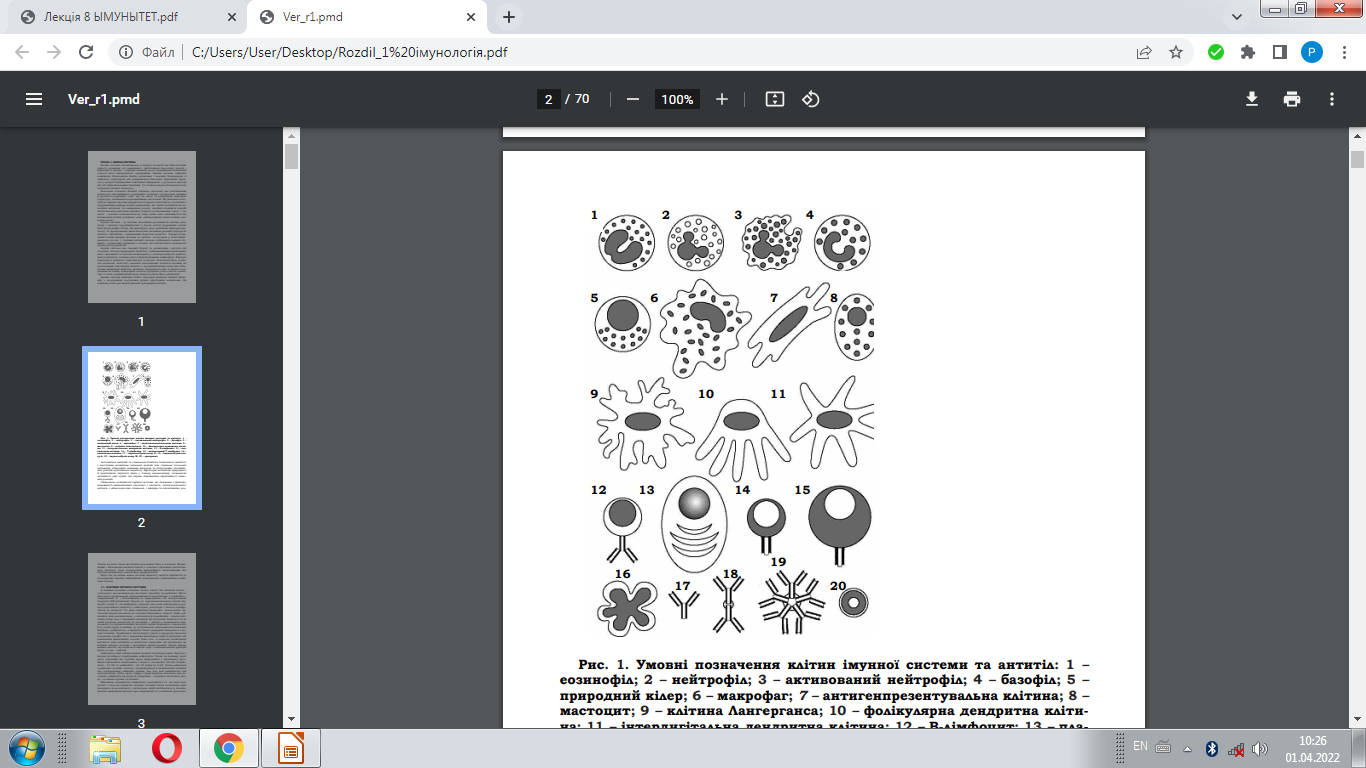 Рис. Умовні позначення клітин імунної системи та антитіл: 
1 – еозинофіл; 
2 – нейтрофіл; 
3 – активований нейтрофіл; 
4 – базофіл; 
5 – природний кілер; 
6 – макрофаг; 
7 – антигенпрезентувальна клітина; 
8 – мастоцит; 
9 – клітина Лангерганса; 
10 – фолікулярна дендритна клітина; 
11 – інтердигітальна дендритна клітина; 
12 – В-лімфоцит; 
13 – плазматична клітина; 
14 – Т-лімфоцит; 
15 – активований Т-лімфоцит; 
16 – апоптична клітина; 
17 – імуноглобулін класу G; 
18 – імуноглобулін класу А; 
19 – імуноглобулін класу М; 
20 – еритроцит
Унікальною особливістю імунної системи, що пов'язана з функціонуванням її лімфоцитарної складової, є здатність "запам’ятовувати" антиген, з яким вона вже стикалася, і швидше та інтенсивніше реагувати на нього після наступних потраплянь його в організм. Формування і збереження імунної пам'яті є основою створення протективного імунітету після перенесення інфекційного захворювання або штучної вакцинації з метою його профілактики.
Вади тих чи інших ланок системи імунітету можуть призвести до ускладнення перебігу інфекційних захворювань і виникнення злоякісних пухлин.
Антигени — це речовини, які мають ознаки генетично чужорідної інформації і які, потрапляючи в організм, викликають імунологічні реакції. 
Антигенами є: бактерії, гриби, найпростіші, мікоплазми, рикетсії, віруси, клітини й тканини, які потрапляють в організм унаслідок інфекції, ін'єкції або трансплантації, а також клітинні стінки, цитоплазматичні мембрани, рибосоми, мітохондрії, мікробні токсини, екстракти гельмінтів, отрути багатьох змій і бджіл, природні білкові речовини, деякі поліцукри мікробного походження, рослинні токсини тощо. 
Кількість антигенів у природі збільшується внаслідок того, що багато неантигенних субстанцій стають антигенами при сполученні з іншими речовинами.
Патоген - це цілісний об’єкт, який призводить до патологічних змін при надходженні в організм. Патоген містить безліч антигенів.
Антиген (імуноген) - це речовина, яка володіє: антигенністю, імуногенністю та достатньою молекулярною масою (>5000 D).
Імунізація -  це процес взаємодії антигену з імунною системою.
Імунітет — спосіб захисту організму від речовин та істот з генетично чужорідною інформацією.
Механізм захисту полягає в тому, що імунна система організму толерантна до власних структур, а екзогенні речовини, або змінені внаслідок генетичних помилок власні
клітини, є для неї (імунної системи) генетично чужорідними й підлягають руйнуванню або видаленню. Таким чином, першою умовою антигенності речовини є генетична чужорідність.

При контакті з антигенами імунна система здатна забезпечувати різні форми імунної відповіді:
• гуморальний імунітет — утворення специфічних антитіл крові;
• клітинний імунітет — зростання кількості Т-лімфоцитів, здатних до
вибіркового реагування з антигеном;
• утворення довгоживучих Т- і В-лімфоцитів «імунологічної пам'яті», які за повторної зустрічі з антигеном здатні до швидкої відповіді;
• формування імунологічної толерантності, яка виявляється у вибірковій відсутності відповіді на певний антиген при повторній зустрічі;
• виникнення алергії (підвищеної чутливості до специфічного антигену).
Імунна система є своєрідним «відділом контролю», стежить, щоб в організмі зберігалися лише макромолекули й клітини, які відповідають заданій генетичній програмі.
Антигенні відмінності існують між видами й між окремими особинами всередині виду, в тому числі між батьками і потомками.

Імунологічна пам'ять — це здатність лімфоїдних клітин зберігати інформацію про антиген і відповідати посиленою і прискореною реакцією на повторну зустріч з гомологічним антигеном. Механізм створення імунної пам'яті ґрунтується на здатності антигена стимулювати проліферацію клітини, яка зв'язала антиген, внаслідок чого кількість клітин, здатних реагувати на певний антиген, у лімфоїдній тканині збільшується. 
Попередня імунізація — один із головних факторів посилення і прискорення імунної відповіді, бо спричинює збільшення кількості стимульованих цим антигеном клітин.
Імунна пам'ять у людини може зберігатися впродовж життя лімфоцитів імунної пам'яті до 10 років, а іноді впродовж усього життя.
Для імунної системи організму людини характерні високий ступінь автономності в розпізнаванні й елімінації генетично чужорідних клітин та субстанцій. Разом з тим вона перебуває під складним впливом нервових й ендокринних впливів, що забезпечує гармонійне функціонування всього організму.
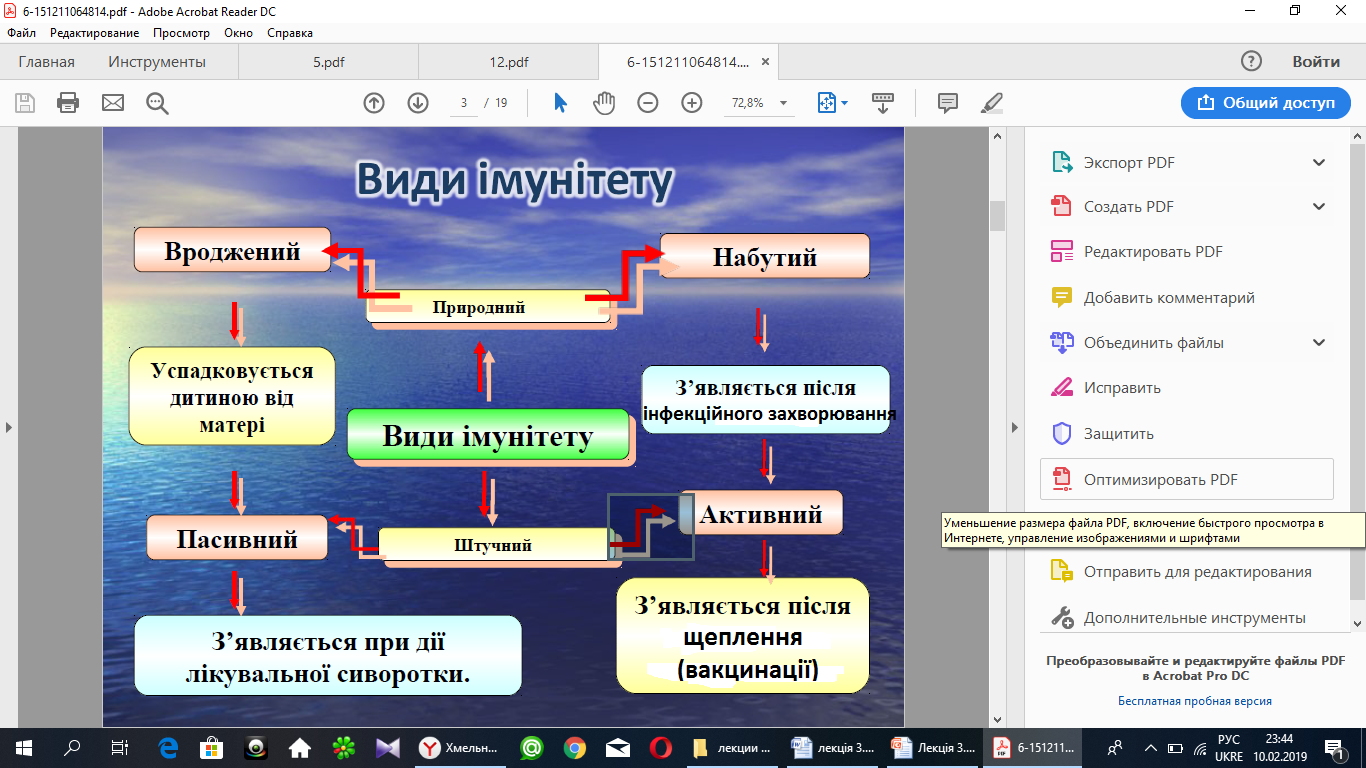 Природний імунітет історично став первинною ланкою захисту організму від інфекцій. Він є неспецифічним і немає пам’яті (повторна зустріч з антигеном не підсилює імунну відповідь). Імунітет, що створюється анатомічними, фізіологічними, клітинними і молекулярними факторами, які є природними складовими елементами організму , інакше називаються конституційними. 
Такі фактори не виникають знов при зустрічі з антигеном, тобто вони не є індуцибельними, не здатні зберігати пам’ять про первинний контакт з чужерідністю і в них немає строго специфічної реакції на антигени мікроорганізмів.
Умовно фактори неспецифічного захисту можна поділити на 4 типи: 
фізичні (анатомічні); 
фізіологічні; 
клітинні, які здійснюють ендоцитоз або прямий лізіс чужорідних клітин; 
фактори запалення.
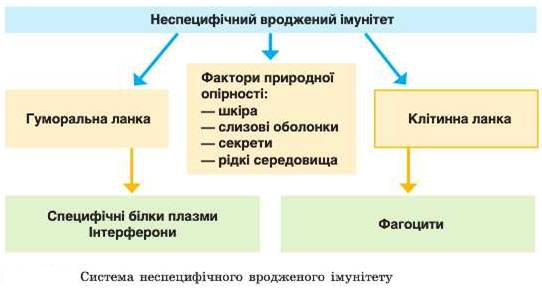 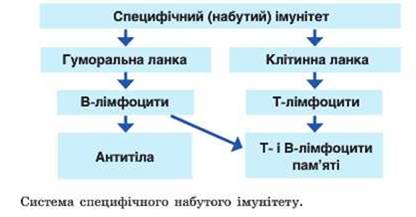 Активний імунітет (природний, штучний) формується самим організмом у відповідь на введення антигена.
Природний активний імунітет виникає після перенесеного інфекційного захворювання.
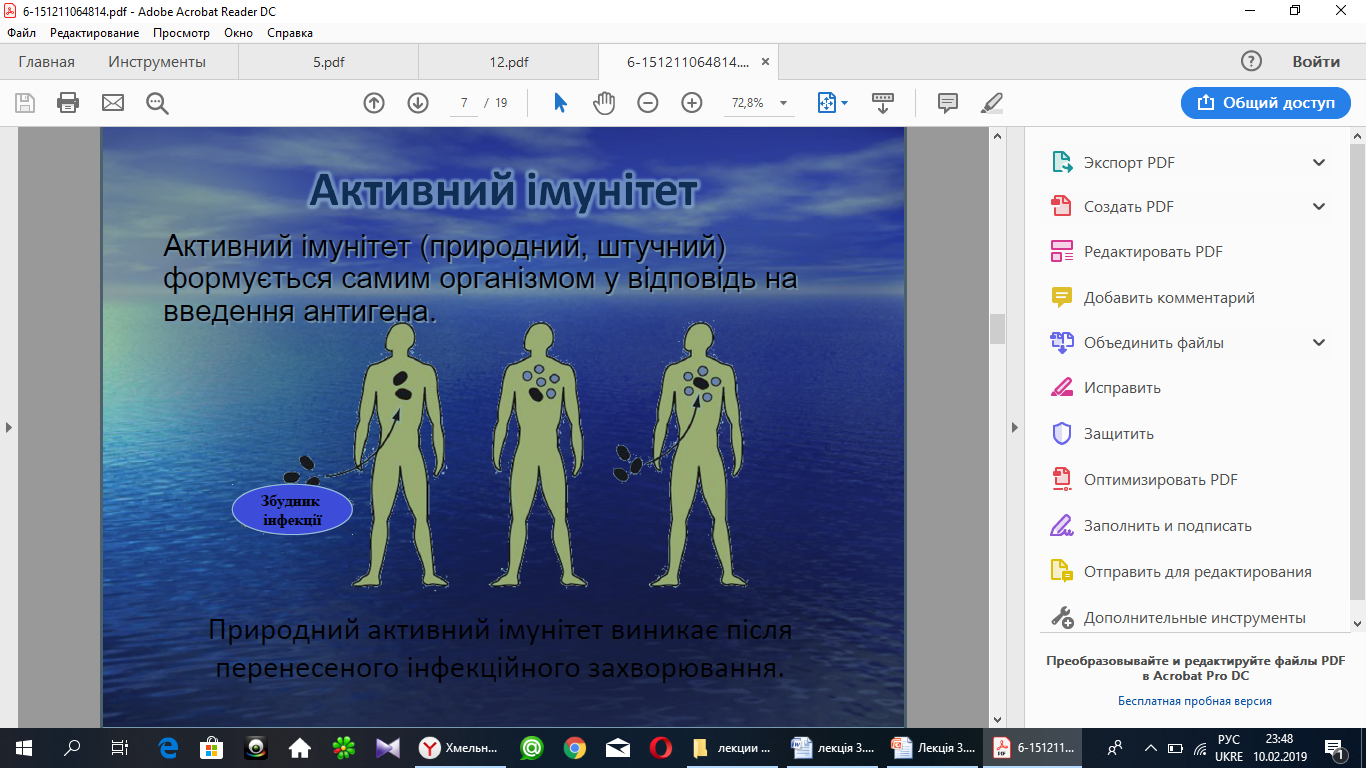 Штучний активний імунітет виникає після введення вакцин.
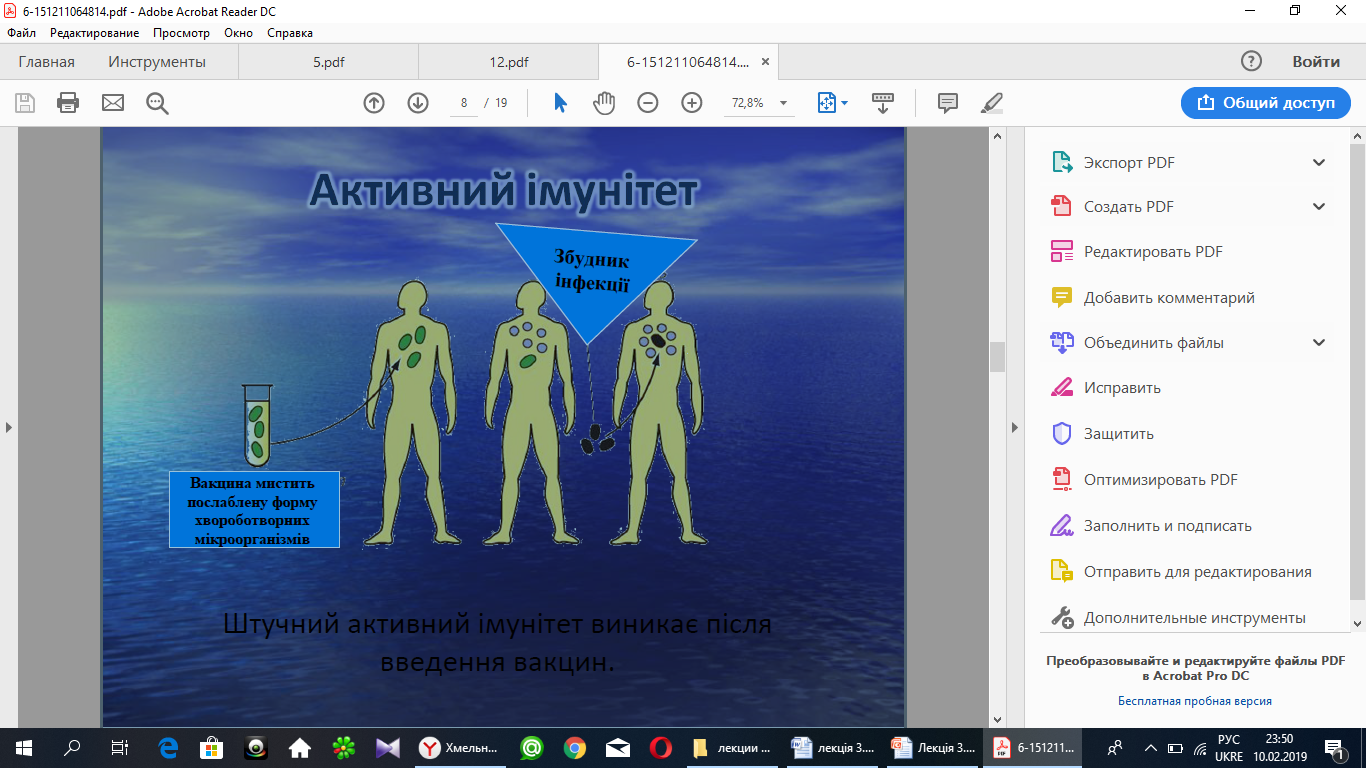 Пасивний імунітет (природний, штучний) створюється за рахунок готових антитіл, отриманих від іншого організму.

Природний пасивний імунітет створюється
антитілами, що передаються від матері до дитини.
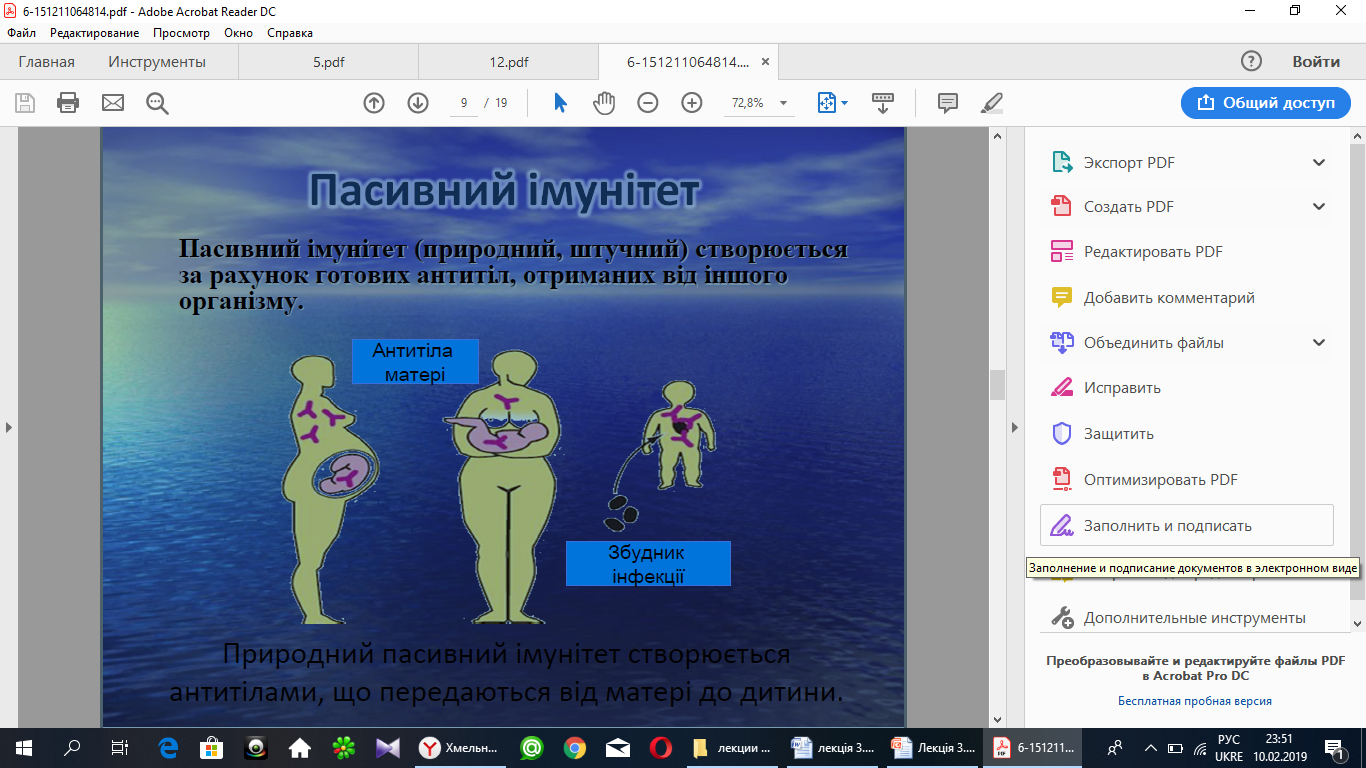 Пасивний імунітет
Штучний пасивний імунітет виникає після введення лікувальних сироваток або в результаті об'ємного переливання крові.
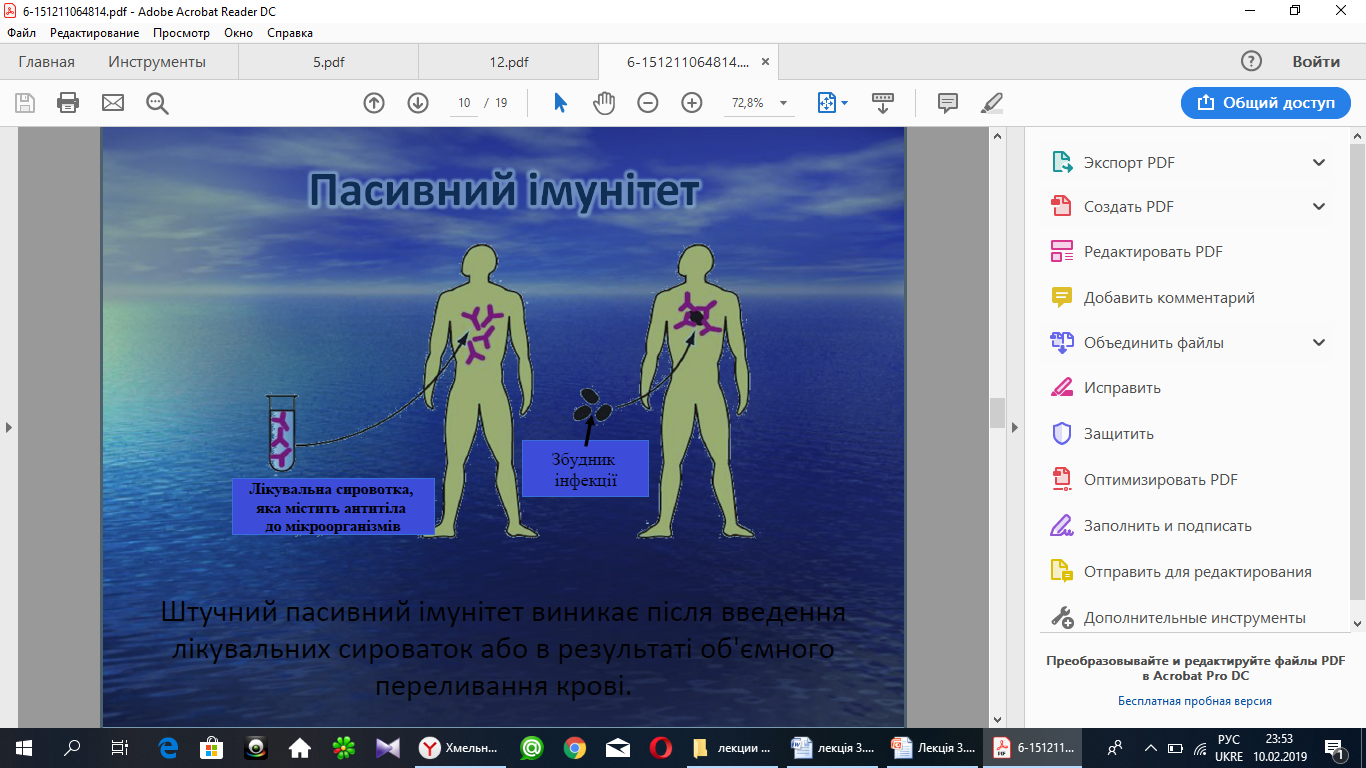 ЗАЛЕЖНО ВІД ТОГО, ПРОТИ ЧОГО СПРЯМОВАНИЙ ІМУНІТЕТ, ВИДІЛЯЮТЬ:
Протибактеріальний
Антитоксичний
Противірусний
Протигрибковий
Трансплантаційний
Протипухлинний
ВИДИ ІМУНІТЕТУ
Неспецифічна резистентність
Уроджений (видовий, спадкоємний) імунітет
Набутий імунітет
ФАКТОРИ, ЩО ЗАБЕЗПЕЧУЮТЬ ПІДТРИМКУ ГОМЕОСТАЗУ
фактори, що забезпечують неспецифічну резистентність, тобто стійкість організму до антигенів;
специфічні фактори імунітету.
Три рівні захисту від патогенів
1. Фізіологічні бар’єри організму.
2. Природжений імунітет.
3. Набутий імунітет.

Принципи функціонування системи захисту від патогенів:
надійність, економність, послідовність.

Фізіологічні бар’єри організму
 це механічні бар’єри і фізіологічні реакції систем, які безпосередньо контактують із зовнішнім середовищем,
 на рівні фізіологічних бар’єрів відбувається об’єднання всіх трьох ланок захисту організму.

Фізіологічні бар’єри організму
1. Шкірні покриви
2. Слизові оболонки:
 дихальних шляхів
 шлунково-кишкового тракту
 сечовидільних шляхів
 статевих шляхів
 очей.
Природжені (неспецифічні) механізми резистентності
 це система факторів і клітин, здатних на захист від будь-якого патогену, незалежно від його властивостей
 завдяки їм імунна система може:
 визначити походження антигену
 вирішити, чи доцільна проти антигену
імунна відповідь
 у елементів цієї системи наявні рецептори шаблонного розпізнавання,
 які розпізнають патогензв’язані молекулярні шаблони,
 після чого одразу запускаються природжені ефекторні механізми
ФАКТОРИ НЕСПЕЦИФИЧНОЇ
РЕЗИСТЕНТНОСТІ ОРГАНІЗМУ
• Фізичні і механічні
• Гуморальні
• Клітинні
Вони не мають специфічної спрямованості дії стосовно конкретного антигену.
ФІЗИЧНІ І МЕХАНІЧНІ ФАКТОРИ
Підвищення температури (пірогени
виділяються клітинами під дією мікробних і ендогенних токсинів)
Фізіологічні і патологічні видільні акти
(сльозовиділення, потовиділення, злущення епітелію, секреція сечі, нежить, кашель, блювота, пронос та інш.)
Здорова шкіра (епідерміс, бактерицидні
речовини, рН, нормальна мікрофлора)
Слизові оболонки (слиз, війчастий епітелій
дихальних шляхів, бактерицидні речовини, секреторний імуноглобулін).
ЗОНИ ЗАРАЖЕННЯ ОРГАНІЗМУ ЛЮДИНИ
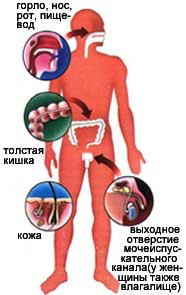 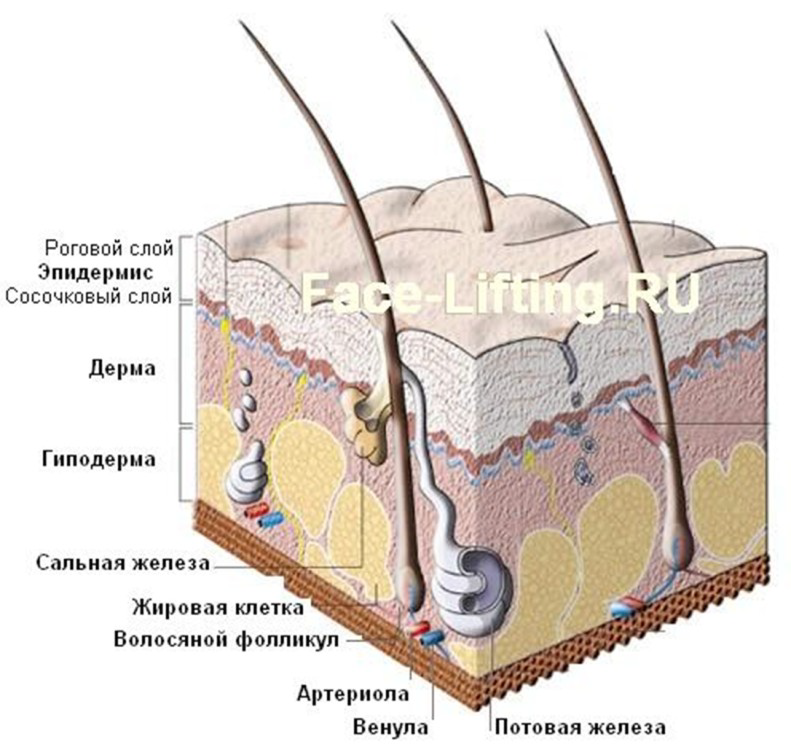 СЛИЗОВА ОБОЛОНКА БРОНХІВ
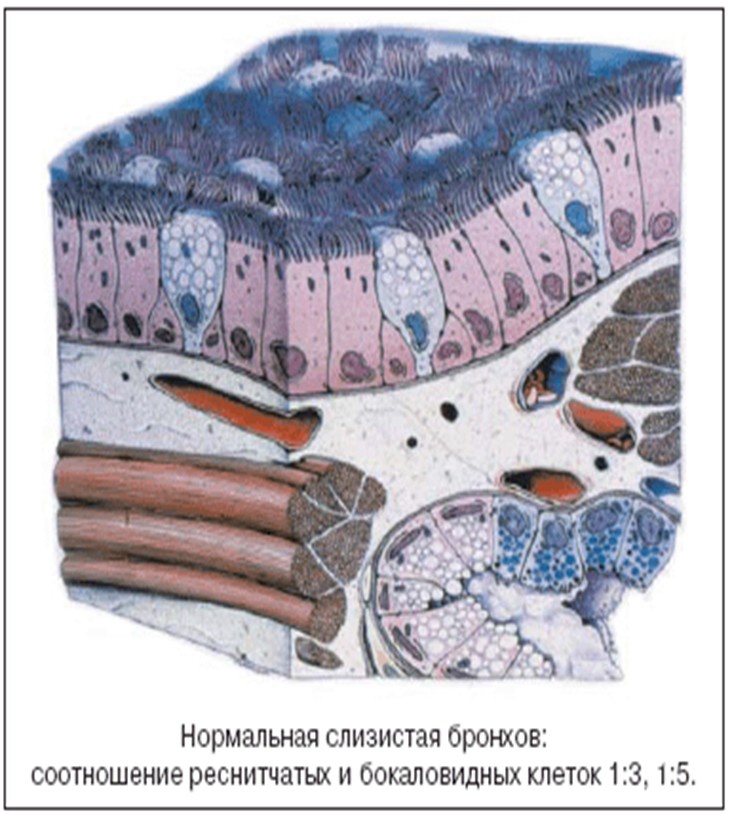 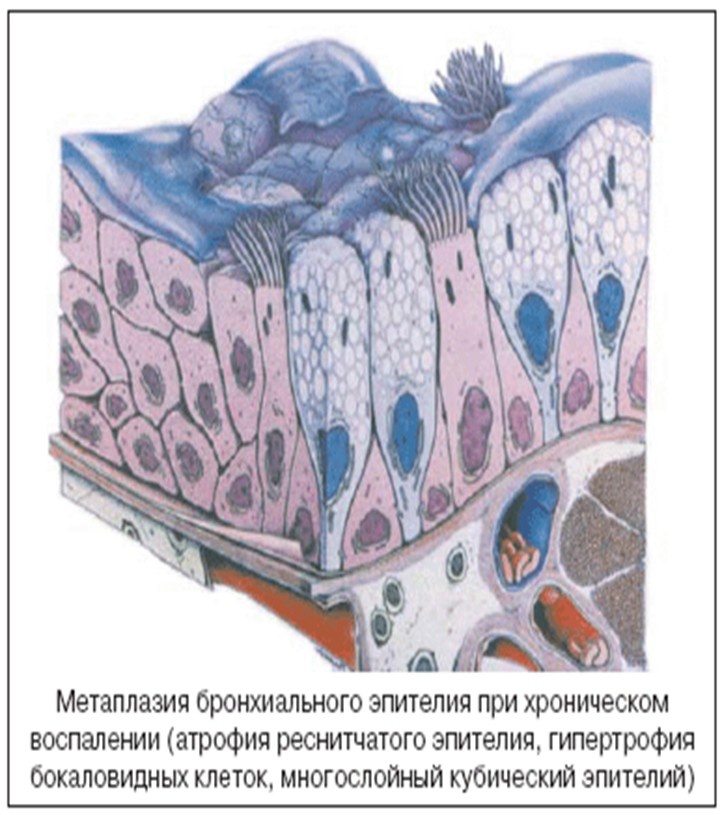 БАКТЕРИЦИДНІ РЕЧОВИНИ
Секрети сальних і потових залоз шкіри, їх
мікробоцидні субстанції (молочна, мурашина,
оцтова кислоти).
Хлористоводнева (соляна) кислота шлункового соку (рН 1,5-2,5) і ферменти (пепсин).
Ферменти й бактеріоцини кишечнику, утворені нормальною мікрофлорою кишечнику, а також трипсин, панкреатин, ліпаза, амілаза й жовч.
Лізоцим, жовч, цинк і спермін в спермі,
лактоферин в молоці, аміак і сечовина в сечі,
сурфактант.
ГУМОРАЛЬНІ ФАКТОРИ
лізоцим,    інтерферони,      комплемент,
нормальні антитіла,       захисні білки крові.
ЛІЗОЦИМ
 це протеолітичний фермент мурамідаза (від лат.
Murus - cтінка).
За хімічною структурою відноситься до поліпептидів.
здатний розщеплювати клітинну стінку бактерій
(мішень - пептидоглікан (муреін)).
Функції:
• бактерицидна дія,
• стимулюючий вплив на фагоцитоз,
• здатність нейтралізувати деякі мікробні токсини,
• протизапальна дія.
ІНТЕРФЕРОНИ
(interfer (англ.) - перешкоджати )
Це група білків із противірусною дією, що виробляються еукаріотичними клітинами у відповідь на проникнення в них ряду біологічних агентів - інтерфероногенів.
Циркулює в організмі людини короткочасно - біля 2-х тижнів Механізм дії:
Активують клітинні білки – ендонуклеази і протеази,
які блокують реплікацію вірусів і пухлинних клітин.
РОЗРІЗНЯЮТЬ ВИДИ
Інтерферон-a (лейкоцитарний)
Інтерферон-b (фібробластний)
Інтерферон-g (імунний)
Рекомбінантний інтерферон.
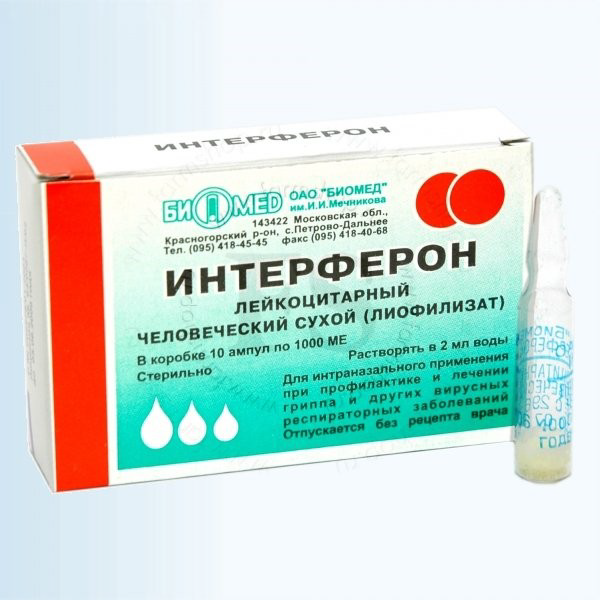 КОМПЛЕМЕНТ
(komplement – доповнювати)
• Це система сироваткових білків, які мають ферментативну активність (включає понад 20 білків).
• Ці білки в комплексі з антитілами можуть викликати лізис мікробних клітин.
• Кожна білкова фракція має певні властивості.
Функції :
бере участь у лізисі мікробних і інших клітин (цитотоксична дія),
володіє хемотаксичною активністю,
бере участь в анафілаксії,
бере участь у фагоцитозі.
НОРМАЛЬНІ АНТИТІЛА
Сироватка крові може містити імуноглобуліни навіть стосовно антигенів, які ніколи не надходили в даний організм. Такі антитіла одержали назву природних або «нормальних».
Нормальні антитіла з'являються в результаті непримітної імунізації збудниками або антигенами, що надходять з їжею, однак не можна заперечувати й спонтанний (генетично обумовлений) механізм їхнього утворення.
Нормальні антитіла можуть надходити трансплацентарно або з молоком матері.
ЗАХИСНІ БІЛКИ КРОВІ
білки гострої фази,
опсоніни,
пропердин,
b -лізин,
фібронектин і ін.
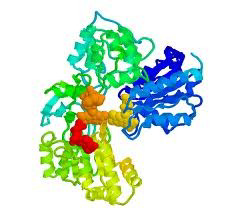 РЕАКЦІЯ ГОСТРОЇ ФАЗИ
виникає в організмі під впливом зовнішніх (опік, інфекція, травма) або внутрішніх причин (інфаркт, злоякісна неоплазія, аутоімунні процеси) і характеризується збільшенням деяких білків сироватки.
БІЛКИ ГОСТРОЇ ФАЗИ
С-реактивний білок, протизапальні й інші білки, які виробляються в печінці у відповідь на ушкодження тканин і клітин.
Пропердин - γ-глобулін нормальної сироватки крові.
b -лізини – білки сироватки крові, синтезован тромбоцитами.
Фібронектин – універсальний білок плазми крові й тканинних рідин, синтезований макрофагами.
4. Органи імунного захисту: центральні органи імунної системи (кістковий мозок, тимус), периферичні органи імунної системи (мигдалини, пейєрові бляшки, селезінка, лімфатичні вузли).
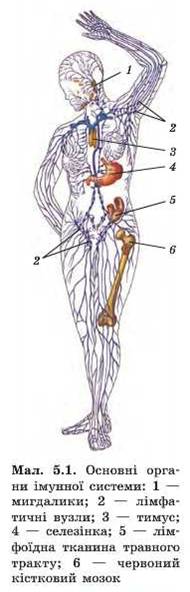 Імунна система
- це сукупність лімфоїдних органів, тканин і клітин, які забезпечують біохімічну, структурну та функціональну індивідуальність організму шляхом елімінації носіїв чужорідної генетичної інформації.

Функції центральних імунних органів
 зародження, розвиток і апоптоз лімфоцитів
 антиген-незалежне диференціювання лімфоцитів
 випуск “наївних” лімфоцитів
 синтез гормонів і цитокінів для регуляції імунної відповіді
Функції периферійних імунних органів
 є місцем антигенної презентації
 антиген-залежне диференціювання лімфоцитів
 кооперація імунокомпетентних клітин
 об’єднання доімунних та імунних механізмів відповіді
 видалення непотрібних клітин імунної відповіді.
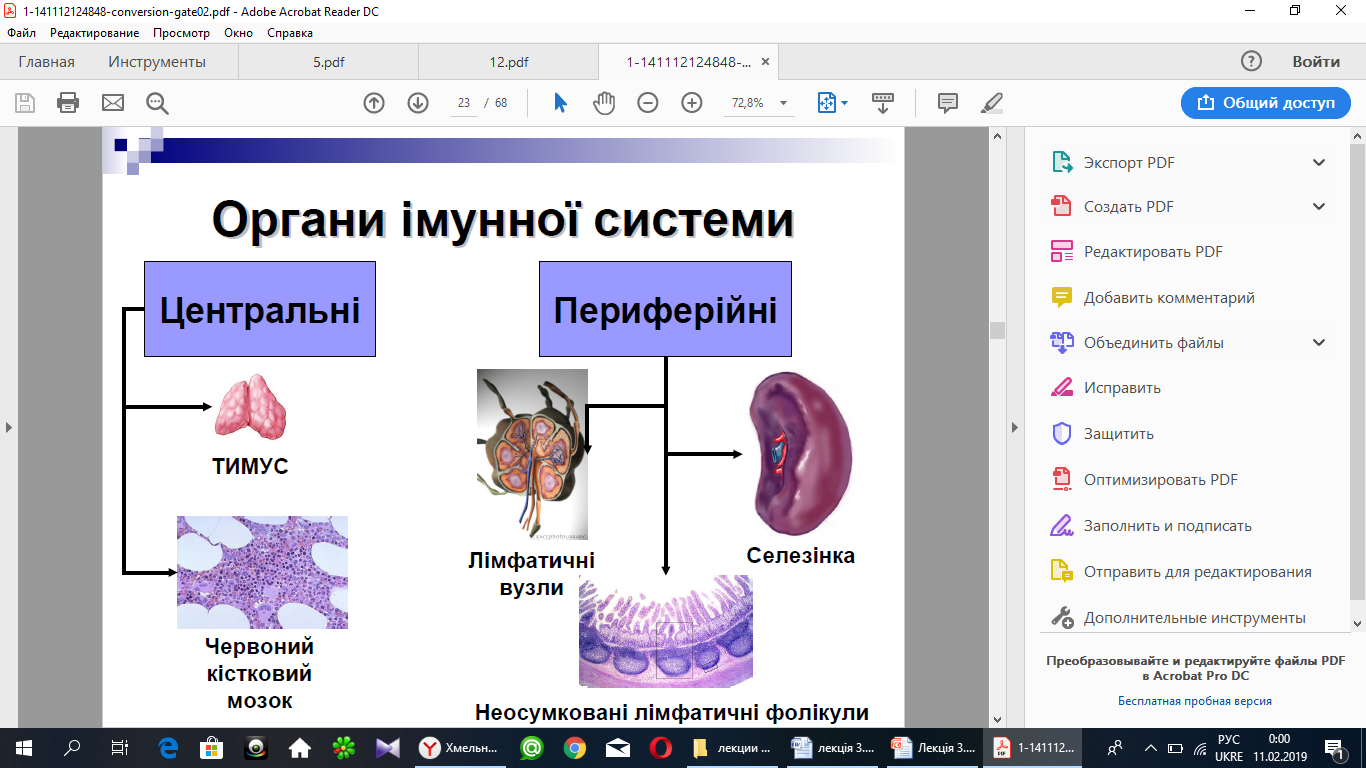 6. Клітини імунної системи, їх функції, вікові показники норми.
В імунних реакціях організму беруть участь білі кров'яні тільця – лейкоцити, які поділяють на дві групи: мієлоїдну та лімфоїдну. 
Мієлоїдна група представлена гранулоцитами й моноцитами, а лімфоїдна – лімфоцитами (Т- і В-клітинами) та природними, або натуральними кілерами (НК-клітинами). Власне до імунокомпетентних клітин відносять тільки Т- і В-лімфоцити, оскільки саме вони забезпечують реакції адаптивного імунітету і синтезують рецептори з чіткою специфічністю до антигену. Усі інші лейкоцити (моноцити, гранулоцити, натуральні кілери) належать до системи природного захисту. 
Крім лейкоцитів, інші клітини крові – еритроцити й тромбоцити – також відіграють певну роль у звільненні організму від антигенів. Вони несуть на своїй поверхні рецептори до опсонінів – антитіл і компонентів комплементу, за допомогою яких зв'язують імунні комплекси і переносять їх із течією крові в печінку, де ці комплекси захоплюються клітинами Купфера і руйнуються, а продукти їхньої деградації виводяться з жовчю в кишки. Тромбоцити також беруть участь у процесах гемостазу (утворення тромбу), що є важливим механізмом захисту організму від поширення інфекційних агентів. Крім того, в гранулах тромбоцитів містяться різні цитокіни та медіатори запалення, які впливають на клітини імунної системи і регулюють імунні реакції. Таким чином, можна сказати, що імунологія вивчає одну з найважливіших функцій крові, а саме – захисну.
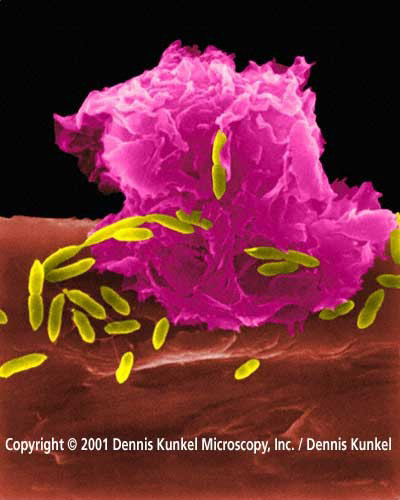 КЛІТИННІ ФАКТОРИ
Фагоцитоз
Нейтрофіли
Еозинофіли
Базофіли
НК-кілери
Макрофагальний фагоцитоз кишкової палички
ФАГОЦИТОЗ
(від грецьк. phagos– пожираю, cytos- клітина)
Основний механізм запальних процесів.
Фагоцитоз - явище поглинання і перетравлення клітинами (макрофагами, нейтрофілами) корпускулярного матеріалу (бактерій, великих вірусів, власних клітин організму, що відмирають або чужорідних клітин, таких, наприклад, як еритроцити різних видів, а також інертних частинок, таких як ліпосоми, і т. п.).
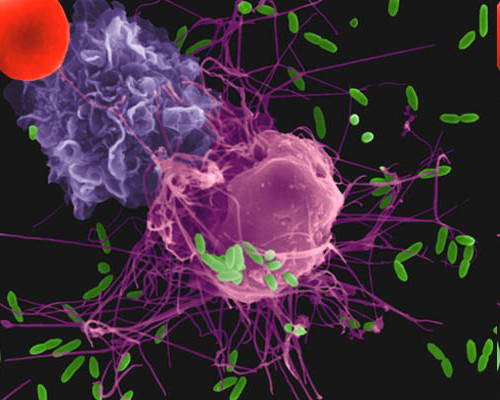 ФАГОЦИТИ
Вперше виявлені в 1882 році Іллею Іллічем Мечніковим під час вивчення личинок морських зірок. В 1908 р. був нагороджений Нобелівською премією з фізіології та медицині за це відкриття.
≪Фагоцитоз – процес поглинання і руйнування чужорідного матеріалу≫  І.І.Мечніков
Фагоцити представлені двома популяціями:
мононуклеарні фагоцити (моноцити/макрофаги)
поліморфноядерні гранулоцити (нейтрофіли).
Фагоцити діляться на дві групи:
Циркулюючі (гранулоцити і моноцити)
Тканинні
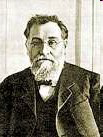 ФУНКЦІЇ ФАГОЦИТІВ
видаляють із організму клітини, що відмирають, і їхні
структури
видаляють неметаболізуємі неорганічні речовини, що
потрапляють у внутрішнє середовище організму,
поглинають і інактивують мікроби (бактерії, віруси,
гриби), їхні останки й продукти;
синтезують різноманітні БАР, необхідні для
забезпечення резистентності організму беруть участь
у регуляції імунної системи;
здійснюють ≪ознайомлення≫ Т-хелперів з антигенами
СИСТЕМА МОНОНУКЛЕАРНИХ ФАГОЦИТІВ (СМФ)
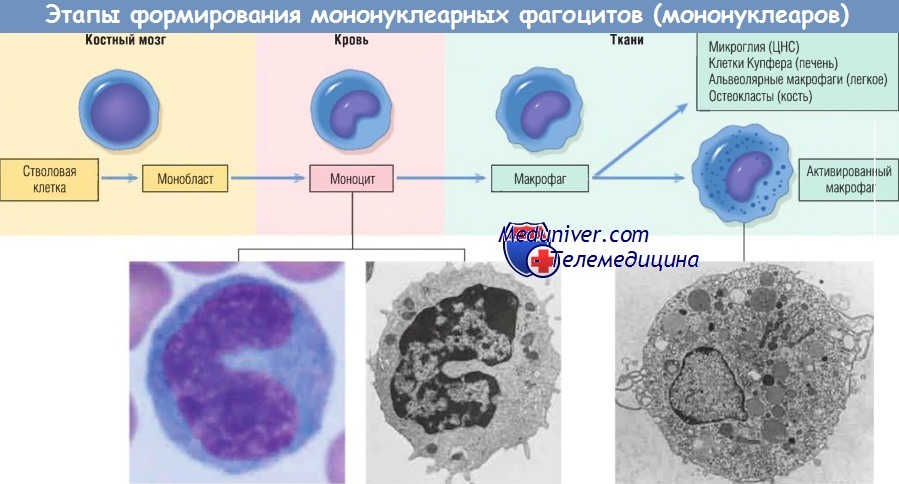 Поліморфноядерні гранулоцити та їх функції:
1. НЕЙТРОФІЛИ     
Виходять із судин до інфікованих тканин
Фагоцитоз мікроорганізмів
Викид з гранул токсичних білків, які
руйнують мікроорганізми і руйнують сам нейтрофіл.
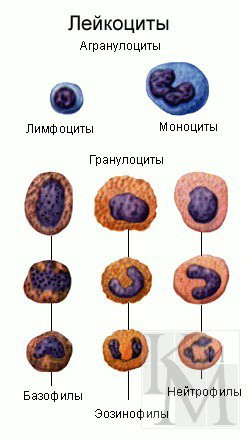 2. ЕОЗІНОФІЛИ
Приймають участь в знищенні крупних
паразитів (гельмінтів, найпростіших)
Приймають участь в алергічних реакціях: вміст гранул інактивує гістамін, блокує дегрануляцію базофілів.
3. БАЗОФІЛИ    
Містять гранули з гістаміном, гепарином і серотоніном.
При дегрануляції базофілів розвиваються запальні і алергічні реакції
NK – КЛІТИНИ 
– великі гранулярні лімфоцити.
Мішенню для цих клітин є клітини уражені вірусом і ракові клітини.
СТАДІЇ ФАГОЦИТОЗУ
Хемотаксис (рух фагоцита до об'єкта)
Прикріплення до об'єкта.
Ендоцитоз об'єкта (імунний фагоцитоз, опсонізація для капсульних мікроорганізмів)
Утворення фагосоми,
Злиття з лізосомою,
Кіллінг (інактивація живого об'єкта за рахунок перекису, радикалів, ферментів).
Переварювання (лізосомальні гідролази).
 Через нетривалий час у вакуолі може наступити
загибель захопленої частки (наприклад, бактерії)
(завершений фагоцитоз).
Однак, не у всіх випадках відбувається загибель, а
ряд збудників можуть навіть розмножуватися у
фагоциті й погубити його (незавершений
фагоцитоз).
 Багато антигену
 Знижена активність фагоцитів
 Антифагоцитарні властивості мікроорганізмів
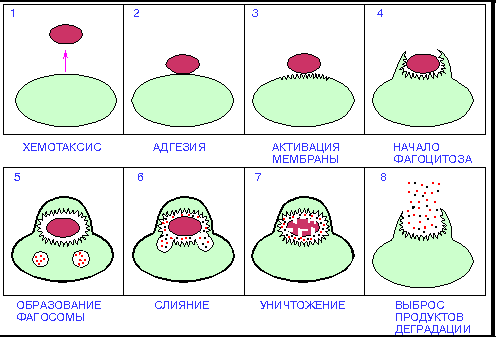 6. Взаємодія імунної, нервової і гормональної систем у підтримці гомеостазу організмів: спільність медіаторів, рецепторів і клітин-мішеней.
Основні функції імунної системи: захисна, морфогенетична та регуляторна. 
Регуляторна функція — це дія на інші системи організму через прямі міжклітинні контакти та опосередковано через медіаторні молекули (цитокіни, хемокіни, гормони тимусу, пептиди та ін.)
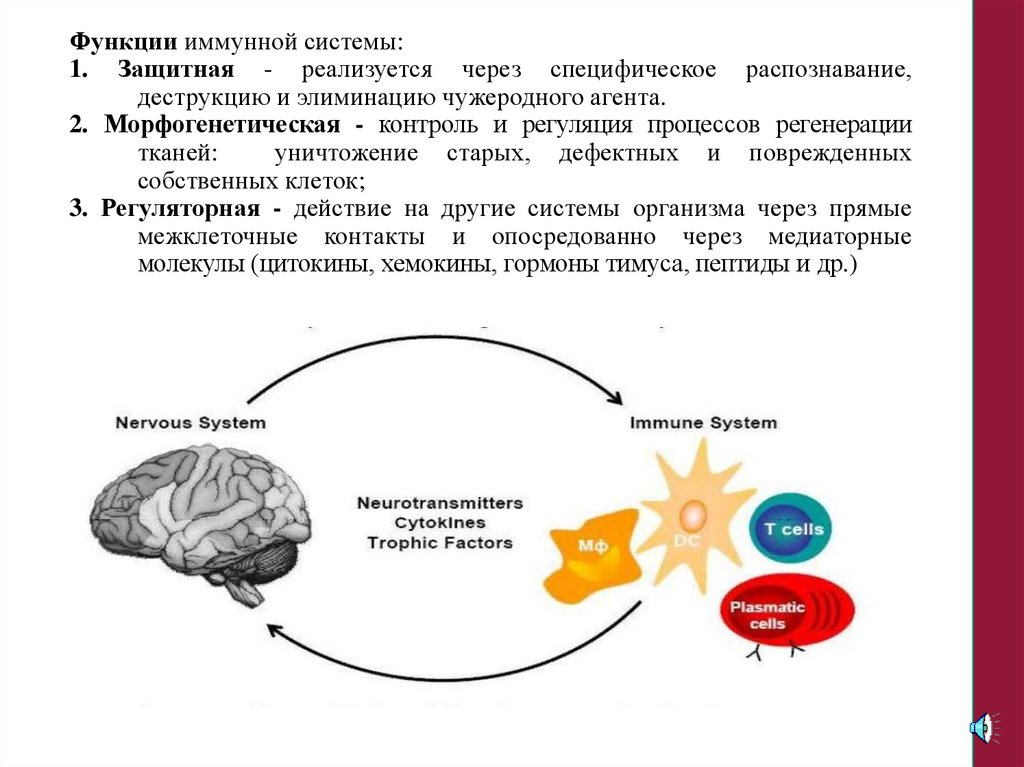 Регуляторна система представлена трьома ланками: імунною, нервовою та ендокринною, які взаємодіють за принципом взаємної регуляції, що забезпечується нейротрансмітерами, нейропептидами, гормонами, цитокінами, трофічними факторами через відповідний рецепторний апарат, їх узгоджена дія направлена на підтримку гомеостазу, тому імунонейроендо­кринна система отримала також назву «гомеостатичний трикутник».
Імунна система є частиною нейроімуноендокринної осі регуляції, що забезпечує здатність організму реагувати на будь-які зміни зовнішнього чи внутрішнього середовища, тобто реактивність. 
Відколи доведено ключову роль імунітету в підтриманні гомеостазу, імунну систему відносять до істинних регуляторних систем, нарівні з нервовою і ендокринною.
Взаємодію між основними регулярними системами було підтверджено дослідниками ще в середині 70-х років минулого століття, коли вперше було виявлено, що продукція глюкокортикоїдних гормонів, яка зростає одночасно з активацією імунітету, має зворотний супресорний вплив на імунну відповідь. 
Подальші роботи підтвердили вищезгадані взаємозв'язки. 
На сьогодні прийнято постулат, що імунна система відповідає за сприйняття і розпізнавання чужої інформації, зокрема – пов’язаної зі збудниками інфекції, пухлинними та іншими клітинами, забезпечення адекватної відповіді на цю інформацію (у тому числі, за рахунок мобілізації нейроендокринної системи).
Таким чином, нейроендокринна вісь повинна реагувати не тільки на когнітивні (пізнавальні) стимули з використанням нейротрансмітерів, гормонів, але й на інформацію з боку імунної системи. 
Наукове підтвердження цієї взаємодії на підставі експериментальних даних дозволило по-новому поглянути на цілу низку буденних фактів.
Відомо, що стани депресії, емоційного стресу тощо, спровоковані, наприклад, втратою близької людини, супроводжуються збільшенням уразливості до інфекційних процесів, раку, автоімунних хвороб. Саме таким шляхом послаблення імунної системи може зумовлювати не лише погіршання стану здоров’я, але й скорочення тривалості життя.
На противагу цьому, позитивні емоції допомагають попередити розвиток імунозалежних захворювань. Є також переконливі свідчення, що певні зміни, що виникають у роботі імунологічних механізмів, наприклад при вірусних інфекціях, можуть зумовити формування імунозалежних уражень нервової системи.
На сьогодні доведено існування спільних медіаторних і рецепторних механізмів у роботі нервової, імунної і ендокринної систем, коли, наприклад, одна сполука може працювати як імуноцитокін, нейроцитокін, та ще й до того мати локальний гормоноподібний вплив.


Більш детально з питанням можна ознайомитись в статті за посиланням:
http://www.mif-ua.com/archive/article/12898
7. Фізіологічна і репаративна регенерація – морфогенетична функція імунітету.
Морфогенетичною функцією забезпечується структуризація органів, регуляція проліферації і диференціювання клітин різних тканин.
Морфогенетична функція імунітету полягає у розпізнаванні аутоантигенів та регуляції проліферації та диференціювання клітин усіх тканин. Морфогенетична функція Т-лімфоцитів опосереднена через продукти головного комплексу гістосумісності (ГКГ), котрі рано проявляються на клітинах ембріону та диференціюючих лімфоцитах. 
Морфогенетична функція імунітету забезпечує контроль і регуляцію процесів регенерації тканин: знищення старих, дефектних і пошкоджених власних клітин. 

Проблема регенерації тканин є одним із ключових питань біології. Цей процес забезпечує тканинний гомеостаз у фізіологічних умовах та відновлення втрачених структур, порушених функцій при пошкодженні.
Фізіологічна регенерація триває впродовж усього життя (оновлення тканин), а репаративна — в результаті пошкодження.
Разом з тим багато механізмів регенераторного процесу і особливо його регулювання залишаються недостатньо вивченими. 
Визнається, що у цьому центральне місце займає лімфоцит. Наявні дані вказують на те, що реалізація морфогенетичної функції лімфоцитами відбувається аналогічно до реалізації їх імунологічної активності за рахунок клітинних контактів і продукції цитокінів. Проте є окремі вказівки, що у регуляції регенераторного процесу беруть участь як лімфоцити, так і інші елементи імунної системи.
Так, при стимуляції клітин Купфера перебіг регенерації гепатоцитів прискорюється, а при гальмуванні їх поглинальної здатності до часткової резекції печінки або в перші години після неї уповільнюється. 
На участь нейтрофілів у регуляції регенераторного процесу вказують І.І. Долгушин і О.В. Бухарін. Крім цього, огрядні (тучні) клітини беруть участь у регенераторному процесі, викликаючи фіброз тканини, інгібуючи проліферацію фібробластів та посилюючи їх диференціювання, а також синтез колагену. Вони виділяють фактори зростання нових капілярів, беруть участь в ангіогенезі, виділяють фактори, що залучають лімфоцити, нейтрофіли, макрофаги, тромбоцити, моноцити та еозинофіли.
Таким чином, зараз показано, що різні елементи імунної системи беруть участь у регуляції регенераторного процесу.
Незважаючи на всі наведені вище дані, доведеним є лише існування даного феномену, а багато проблем морфогенетичної функції імунної системи, ще далекі від свого рішення. Розшифровка механізмів цієї функції створює теоретичну основу розробки цілеспрямованого впливу на неї.
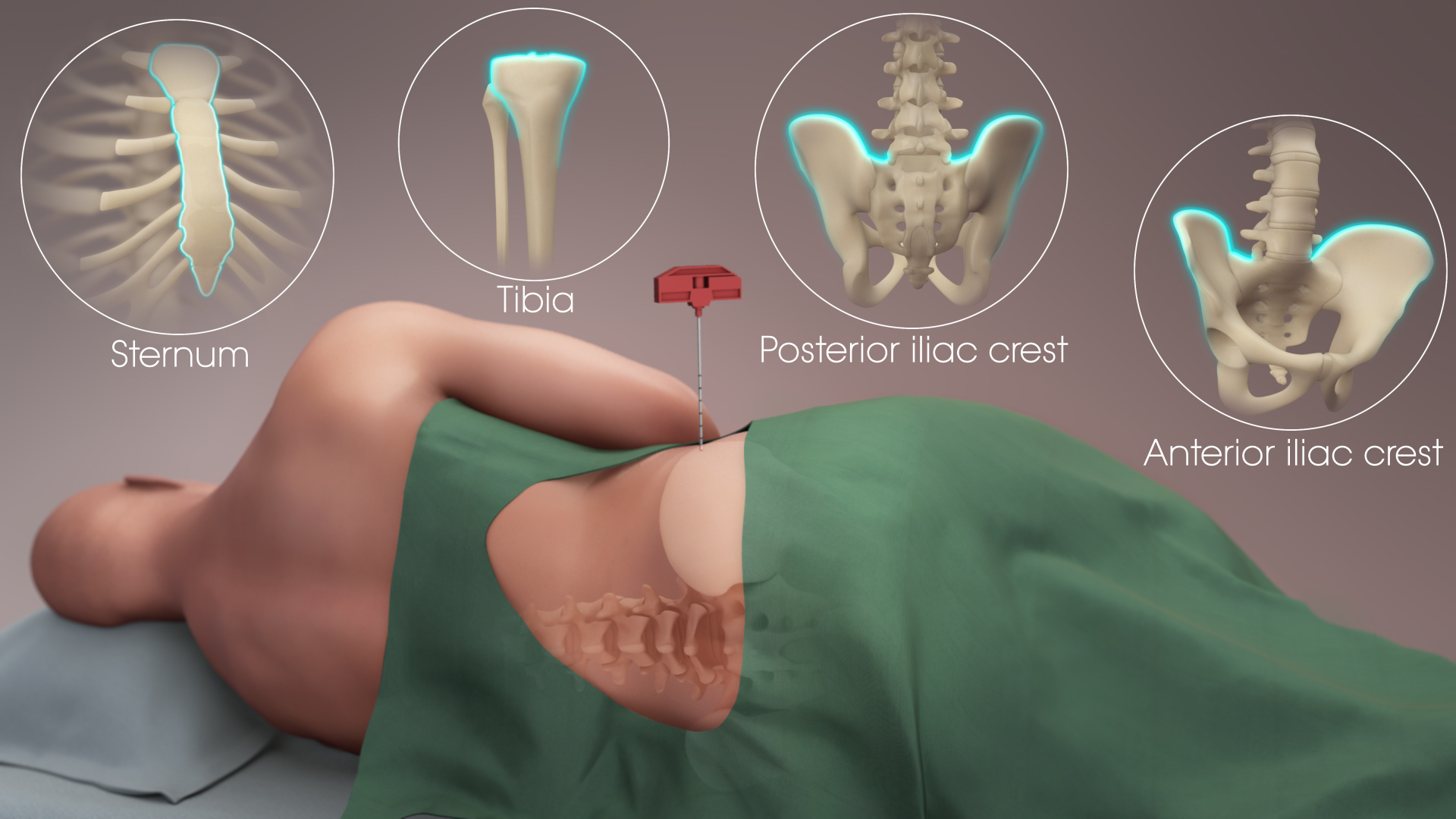 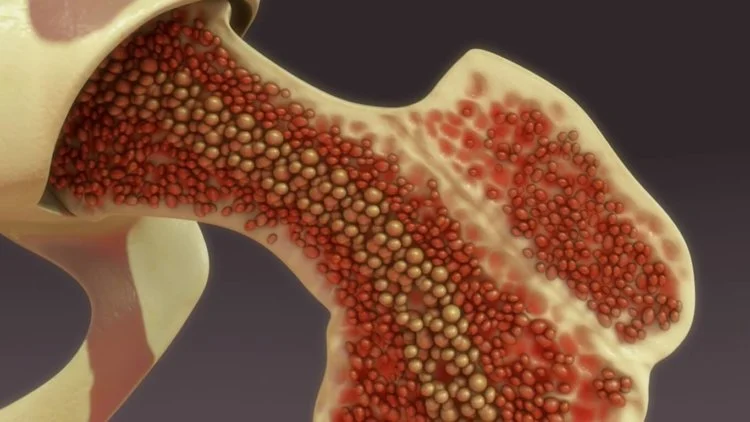 Поради щодо збереження здорового стану імунної системи
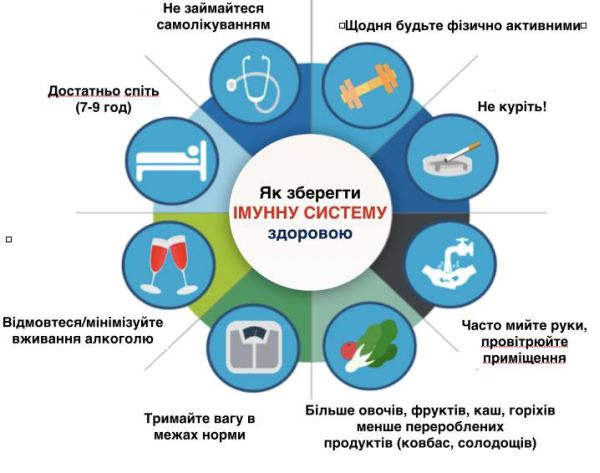 Література
1. В.О. Малахов, В.О. Монастирський. СУЧАСНІ УЯВЛЕННЯ ПРО ІМУНОНЕЙРОЕНДОКРИННУ СИСТЕМУ В НОРМІ ТА ПРИ ПАТОЛОГІЇ.  http://www.mif-ua.com/archive/article/12898.
2. Рекалова О.М., Панасюкова О.Р. ВСЕСВІТНІЙ ДЕНЬ ІМУНІТЕТУ
ТА ДОСЯГНЕННЯ ІМУНОЛОГІЇ В УКРАЇНІ. Астма та Алергія, 2021, № 1, С. 69–72. DOI: 10.31655/2307-3373-2021-1-69-72.
3. Храмцова Ю.С., Арташян О.С., Юшков Б.Г. МОРФОГЕНЕТИЧЕСКАЯ ФУНКЦИЯ ИММУНОКОМПЕТЕНТНЫХ КЛЕТОК ПРИ РЕПАРАТИВНОЙ РЕГЕНЕРАЦИИ ТКАНЕЙ С РАЗНОЙ ВОССТАНОВИТЕЛЬНОЙ СПОСОБНОСТЬЮ. ТАВРИЧЕСКИЙ МЕДИКО-БИОЛОГИЧЕСКИЙ ВЕСТНИК 2012, том 15, № 3, ч. 1 (59). С. 372-375.

+ рекомендована література в робочій програмі дисципліни
Дякую за увагу!
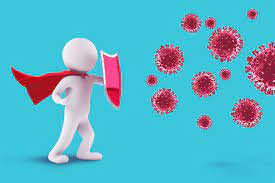